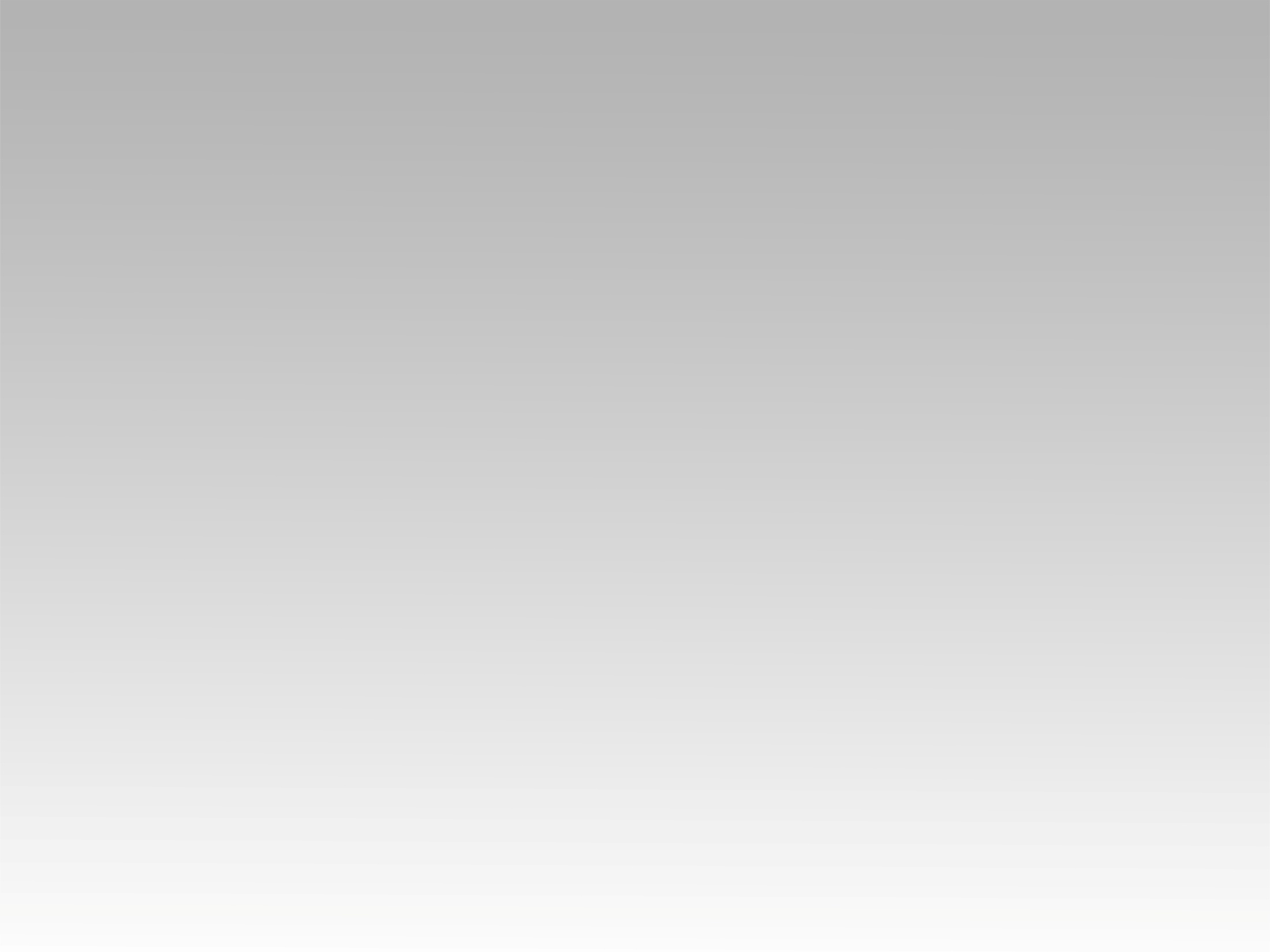 ترنمية 
اليوم أنا بختار
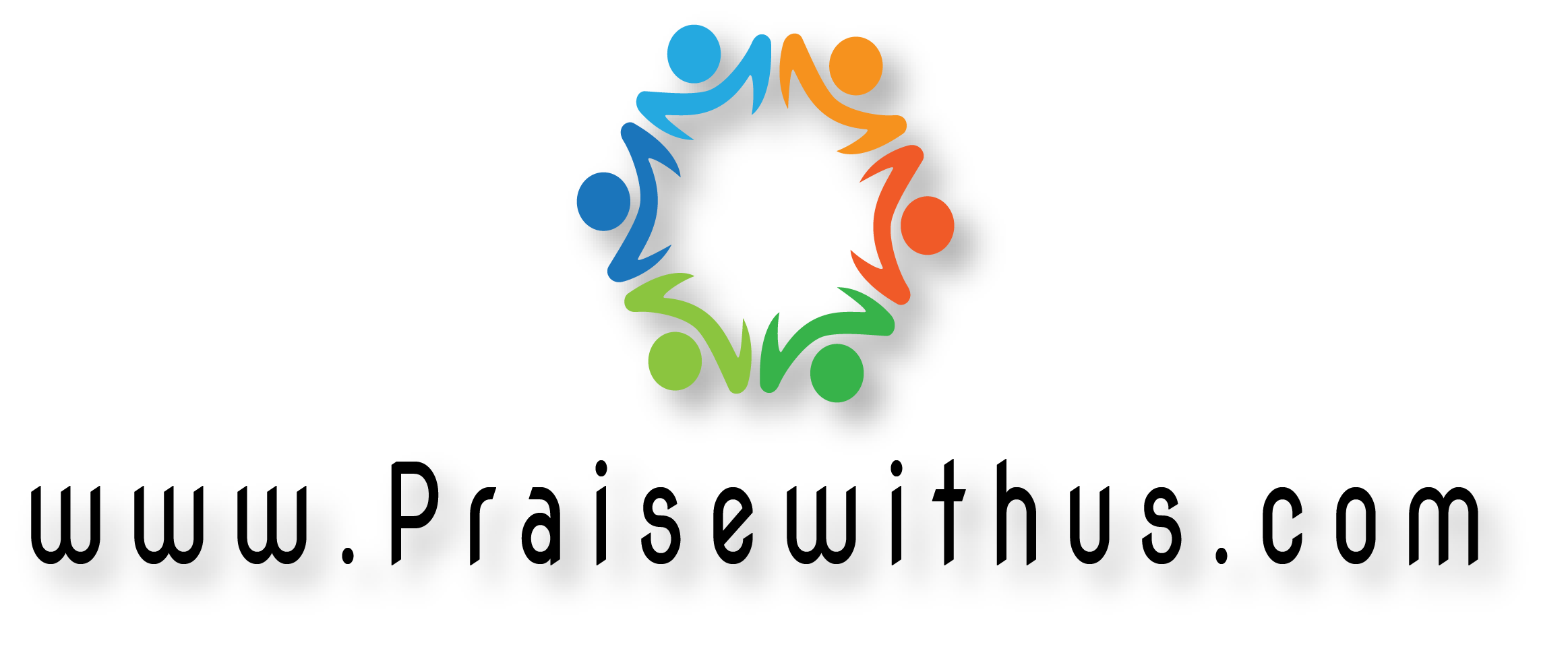 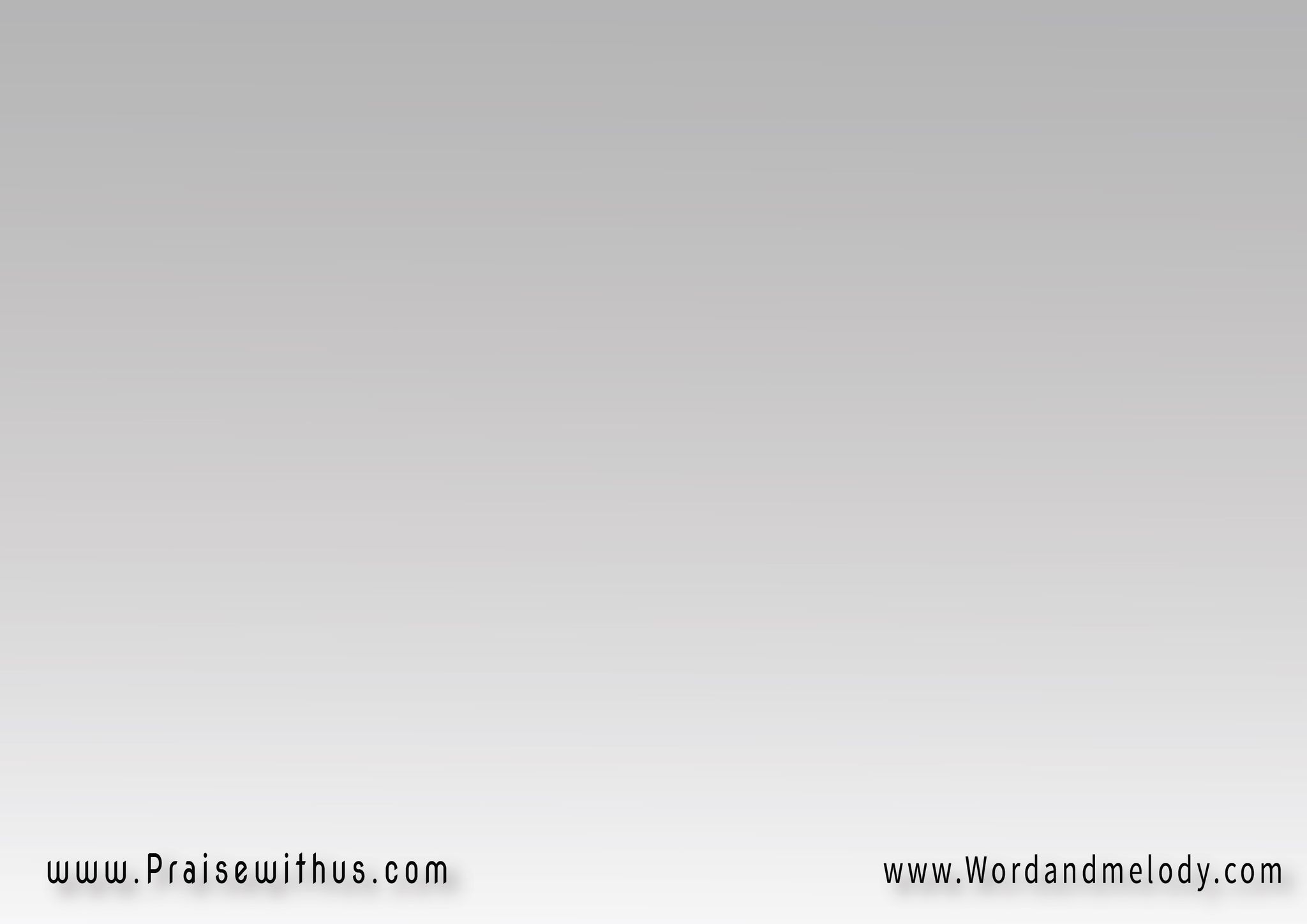 اليوم أنا باختار   
ربي يسوع البار
وأمشي وأحمل صليبي 
وأتبعه باستمرار
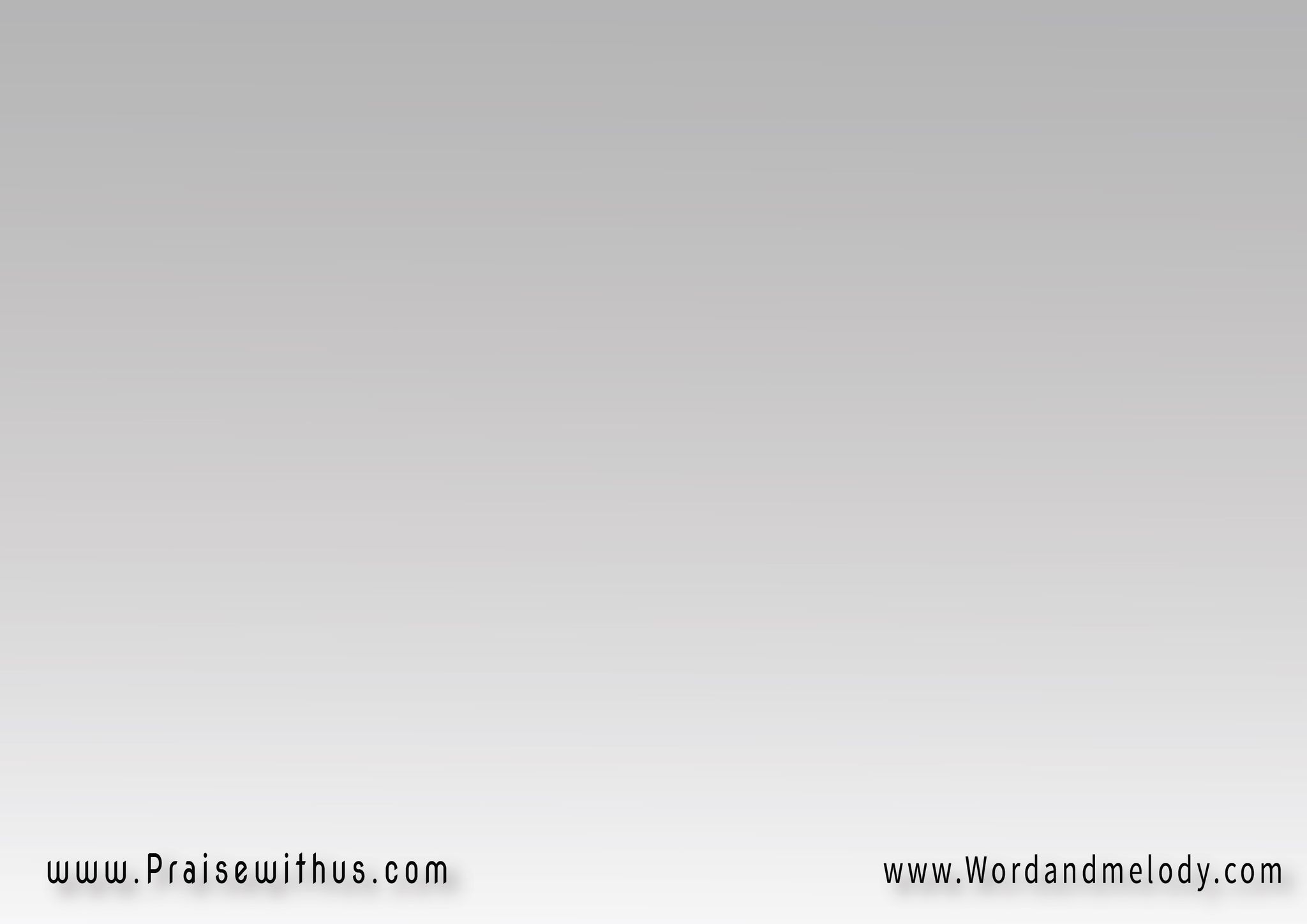 اليوم عرفت الحق   
وحررني بالصدق
بان في حياتي الفرق
 مثلا لليل والنهار
اليوم أنا. أنا. أنا. أنا بختار
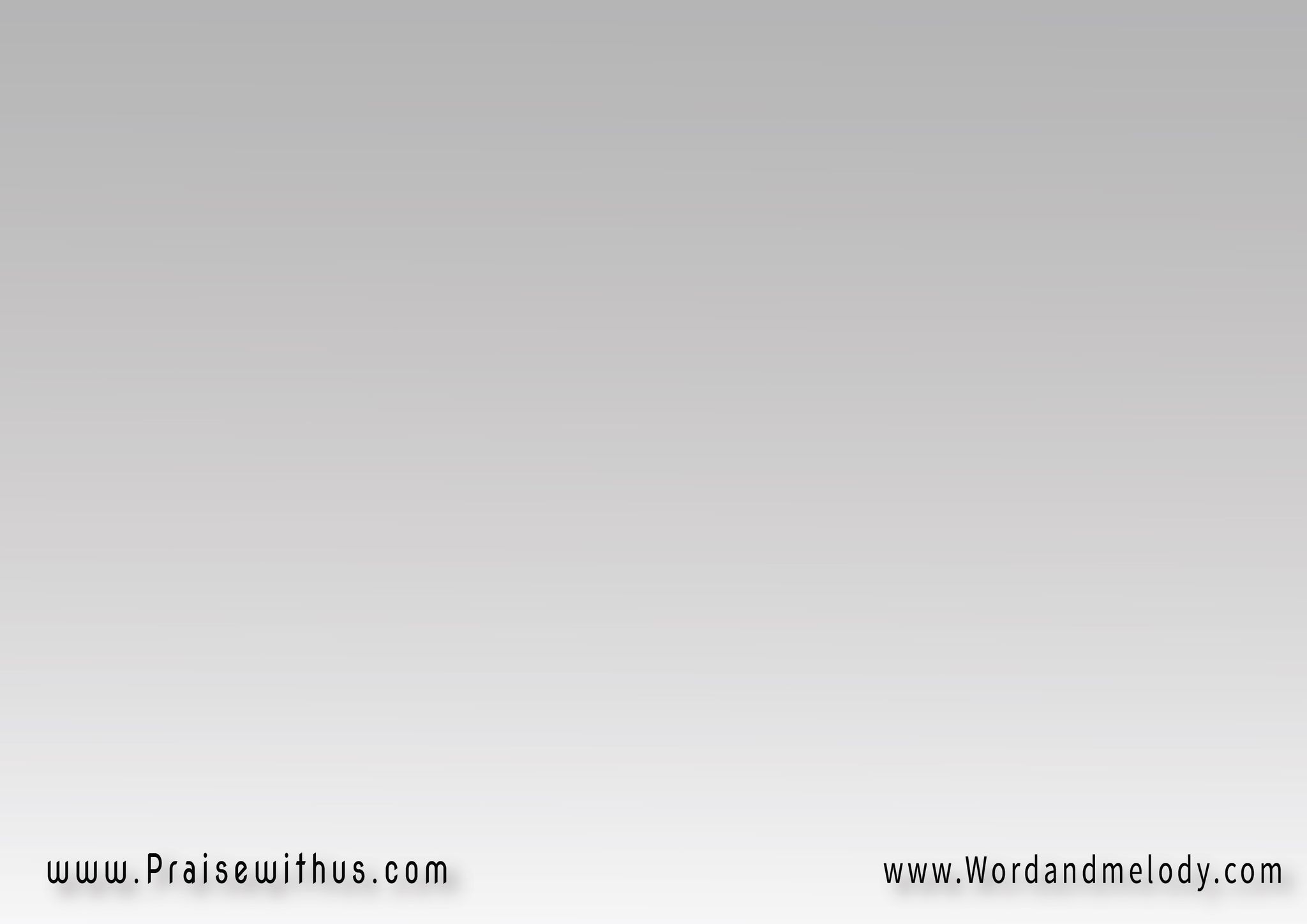 اليوم أنا باختار   
ربي يسوع البار
وأمشي وأحمل صليبي 
وأتبعه باستمرار
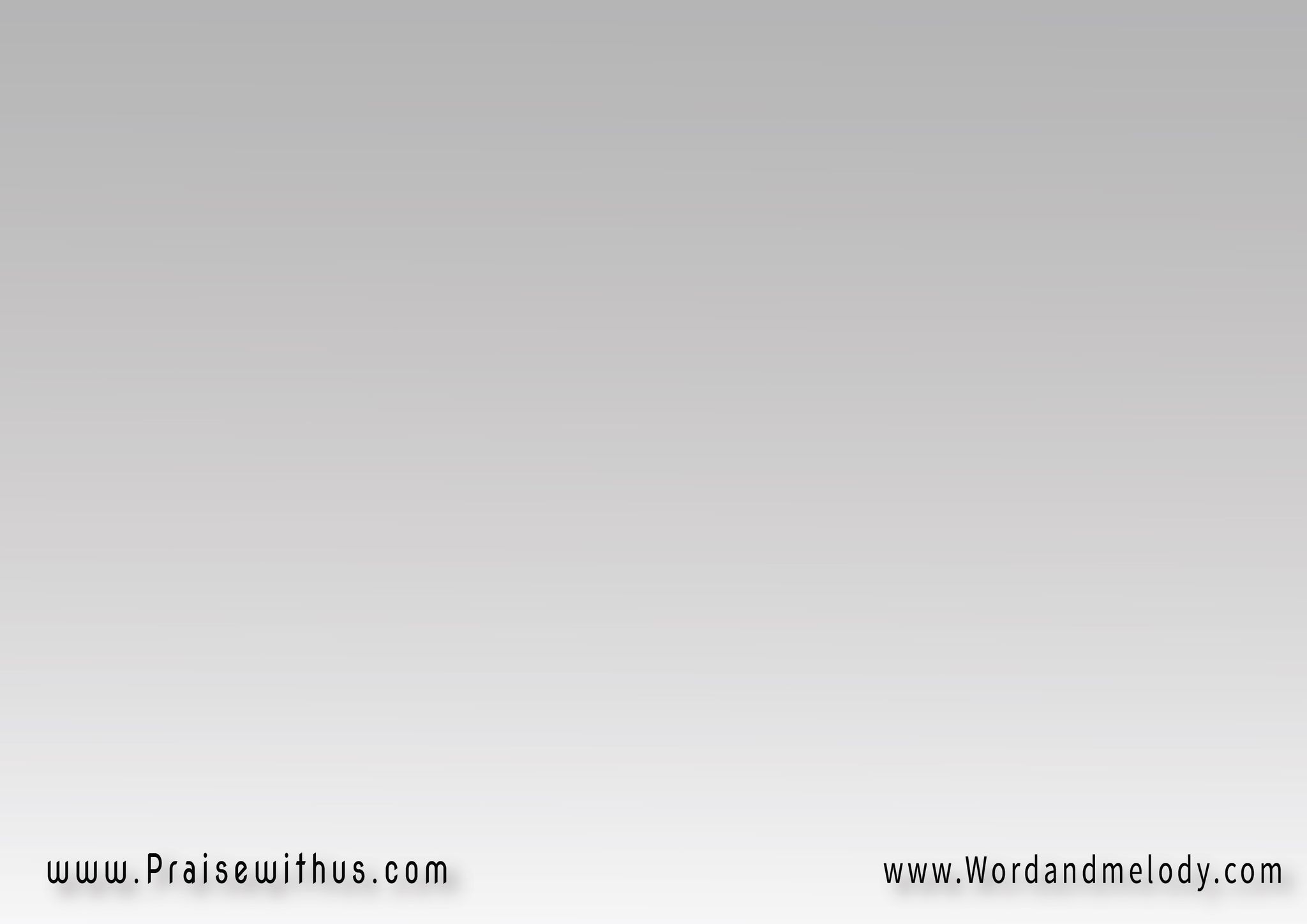 عابر أنا للنور       
من عتم دام دهور
يسوع صخر الدهور
سكني ومبيتي صار
اليوم أنا. أنا. أنا. أنا بختار
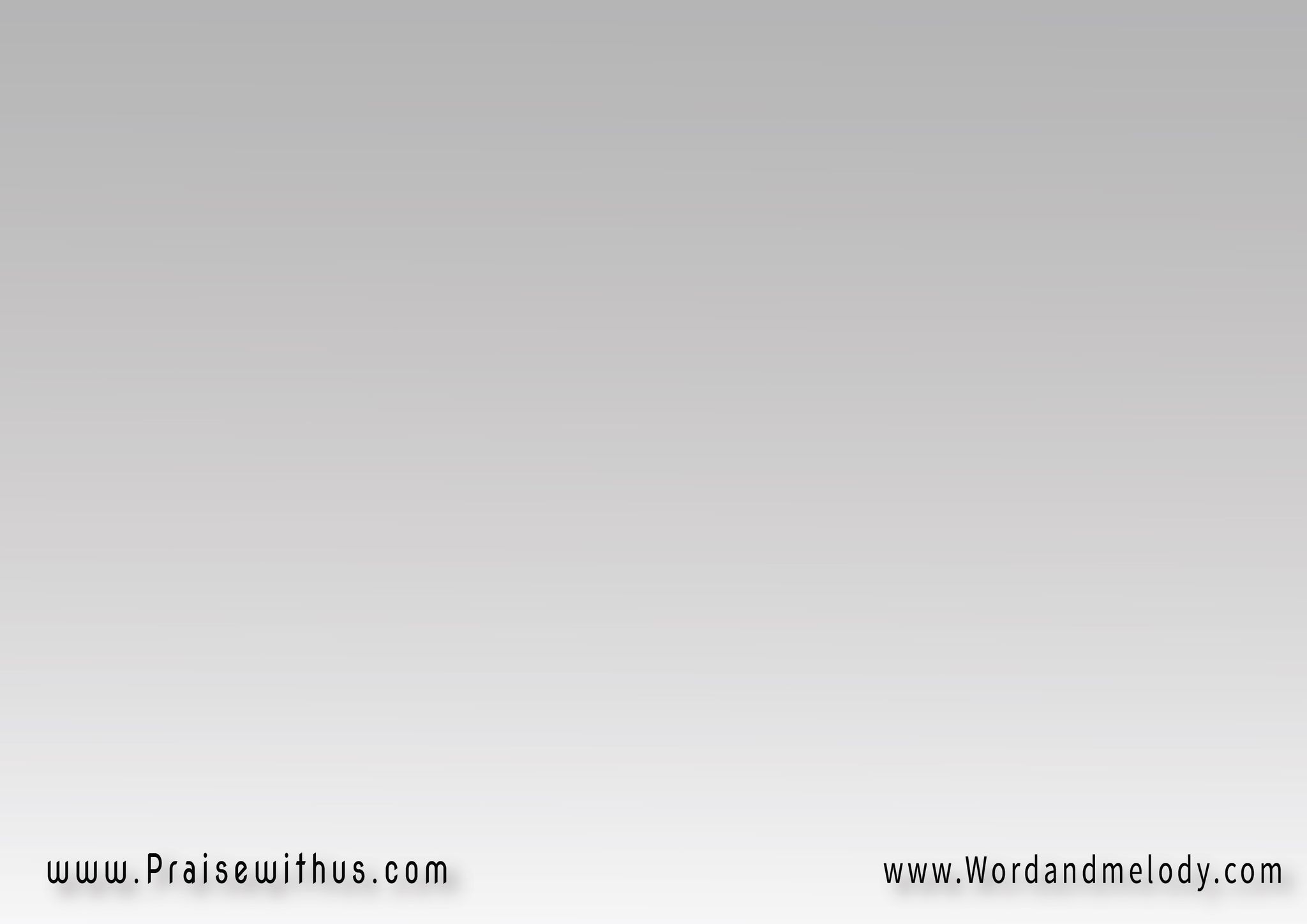 اليوم أنا باختار   
ربي يسوع البار
وأمشي وأحمل صليبي 
وأتبعه باستمرار
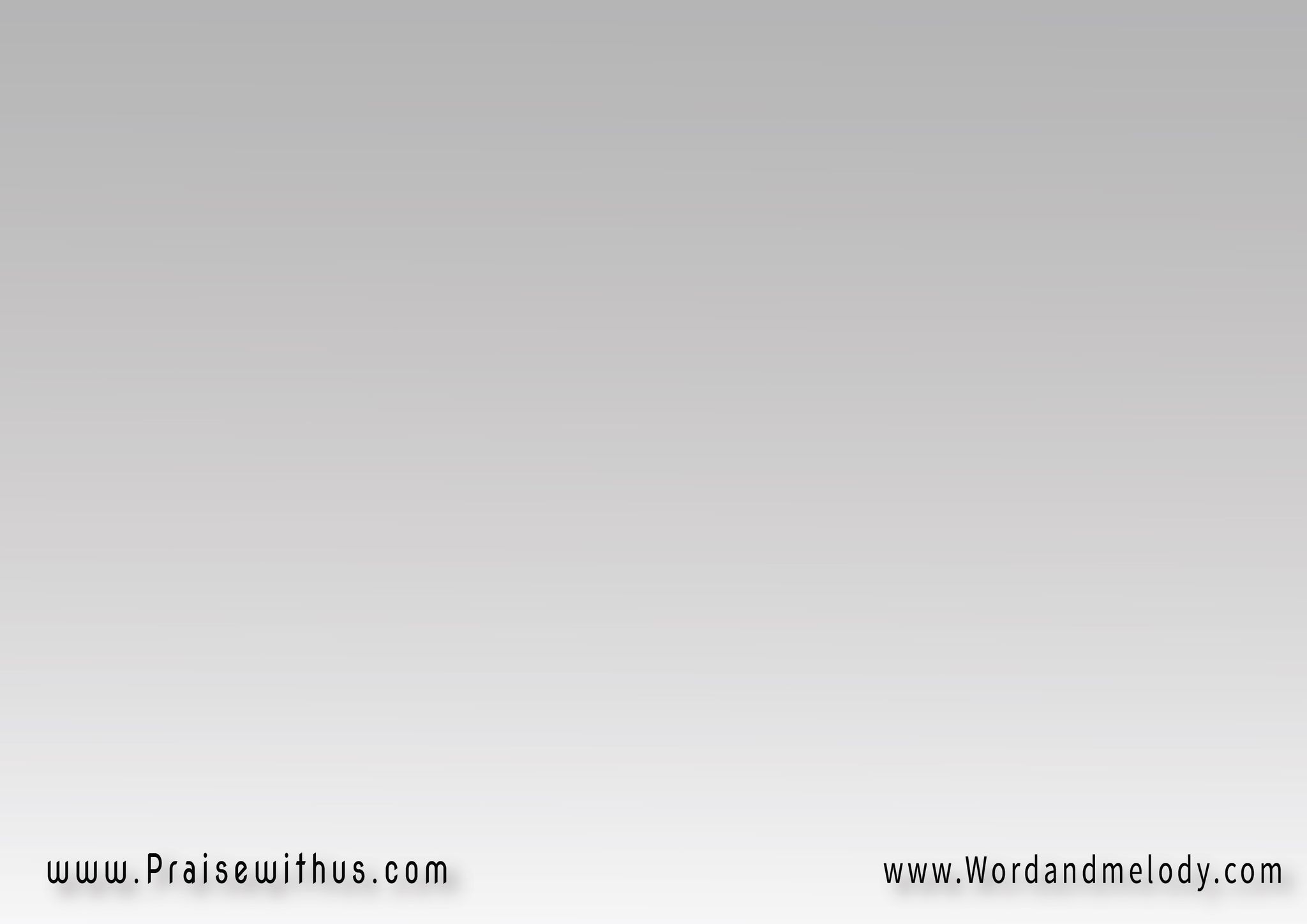 ودعت جهل سنين 
والشك لغآه يقين
لحياة ماهي دين  
فيها البشر أحرار
اليوم أنا. أنا. أنا. أنا بختار
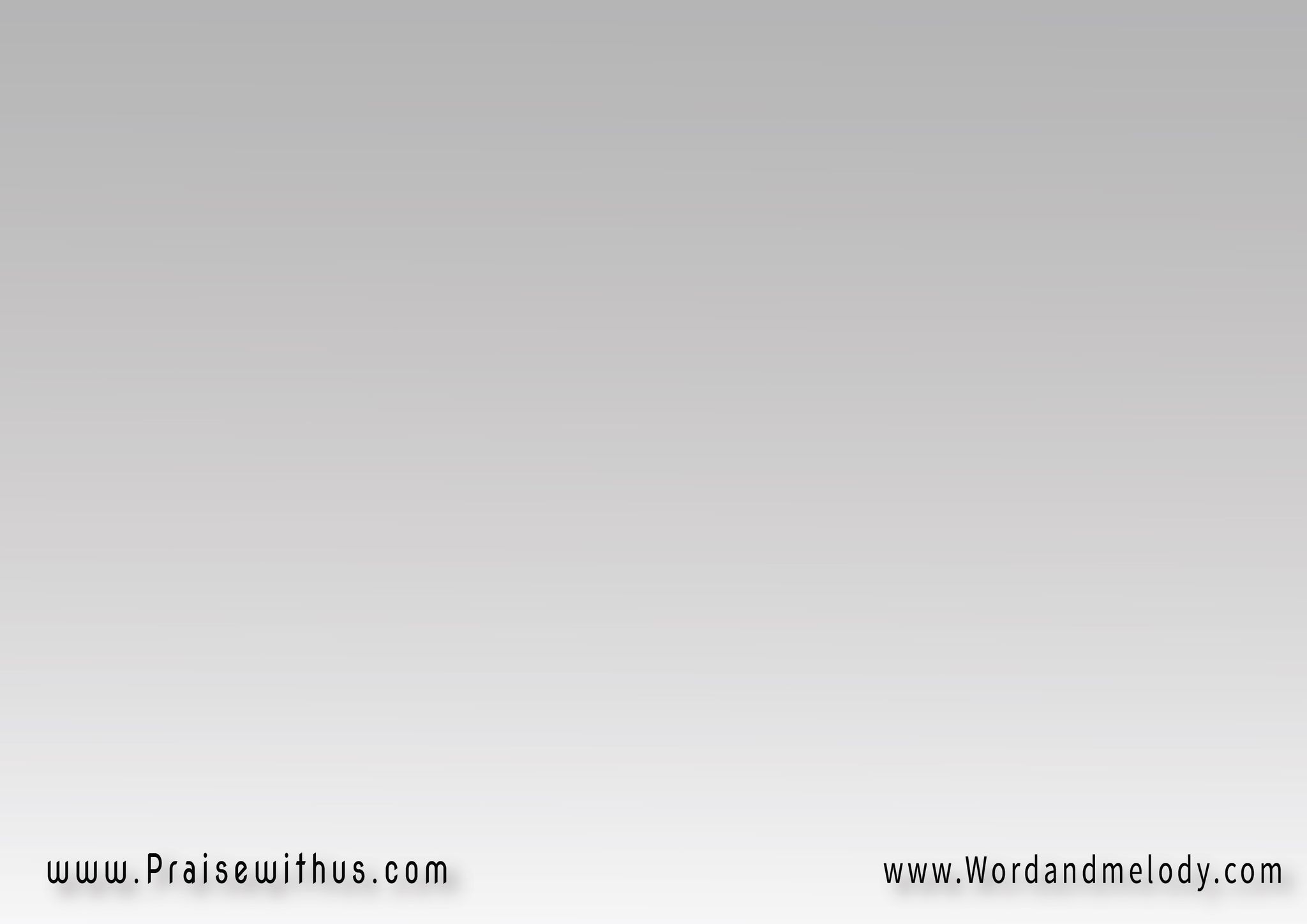 اليوم أنا باختار   
ربي يسوع البار
وأمشي وأحمل صليبي 
وأتبعه باستمرار
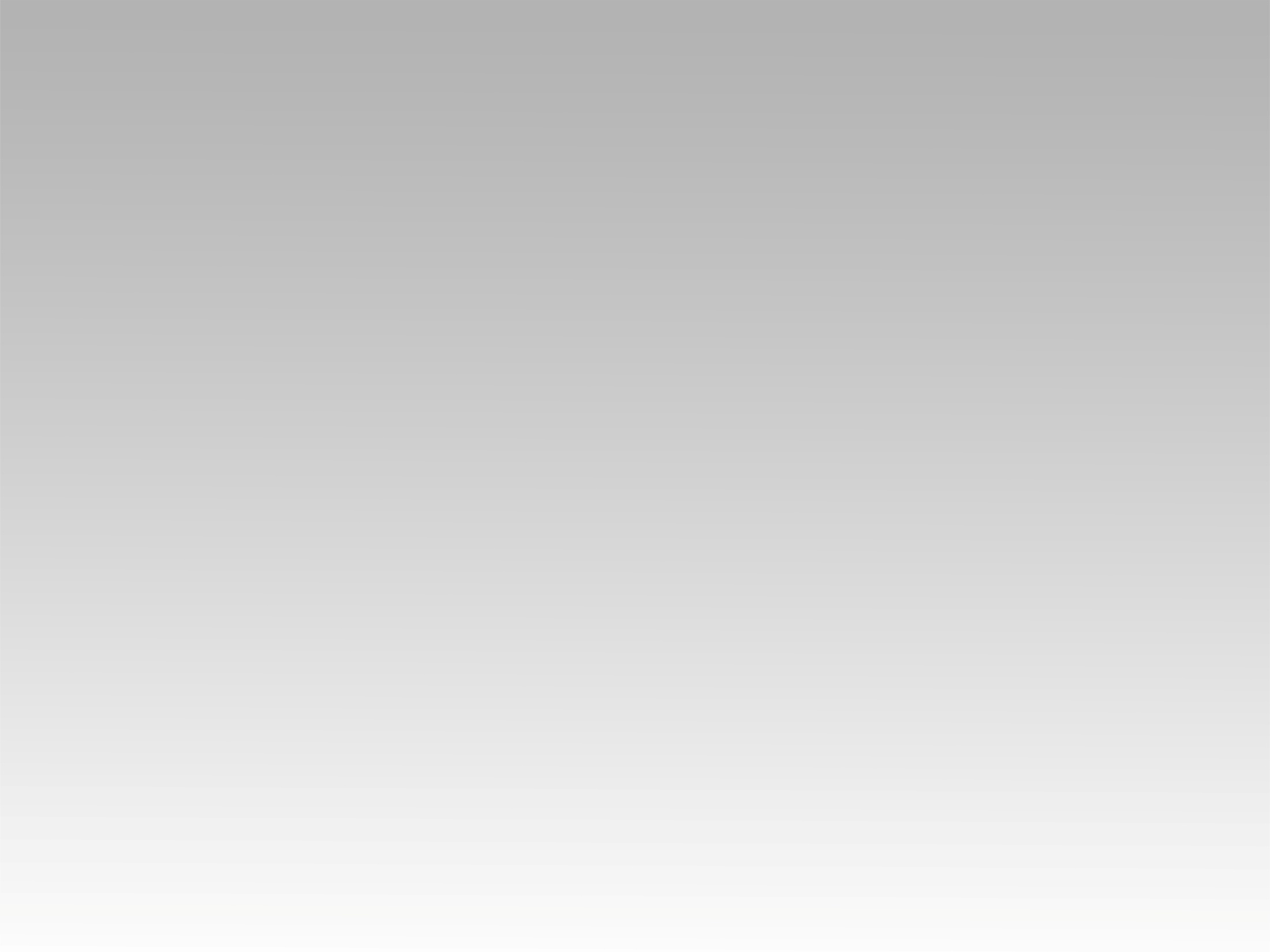 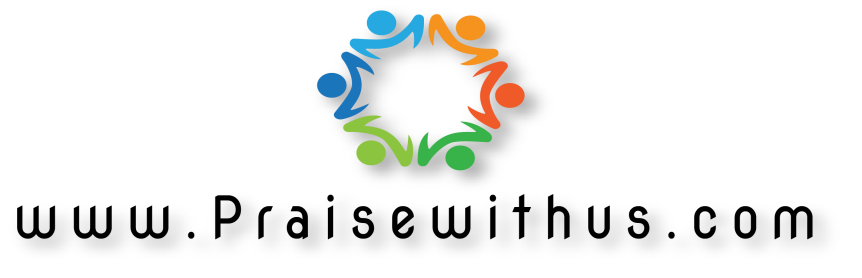